PIDs 101
Part 1 of a 6-Part Webinar Series

Mark Leggott, Maude Laplante Dubé, Eugene Barsky
Agenda
Welcome and Housekeeping (CRKN - 5 minutes)
The New RDC PIDs Document (Mark - 10 minutes)
Context and Impact of PIDs (Maude - 15 minutes)
Implementation of PIDs (Eugene - 15 minutes)
The New RDC Persistent IDs DocumentMark Leggott
RDC PIDs Document - Version 1
1st version published in 2016 by Research Data Canada
Working Group of the Standards and Interoperability Committee (SINC)
Goal to promote adoption of best practices for PIDs with all stakeholders
Overview, common PIDs, emerging PIDs, and recommendations
Researchers
Objects
Organizations
Equipment
Recommendations targeted specific stakeholders
Funders
Universities & Research Centres
Government Departments
Repositories and Publishers
Researchers
Canadian Research Data Management organizations
RDC PIDs Document - Version 2: New PID Discussions
New Working Group struck in 2020 to update the document
Overviews updated, and more PID sections added
Researcher Identifiers
Research Outcome Object Identifiers
Publications
Datasets
Research Software
Organization Identifiers
Funding Identifier
Research Project Identifier
Equipment Identifiers
Physical Sample Identifiers (Geo, Bio, Health)
Other Identifiers
RDC PIDs Document - Version 2: New Sections
New Sections added
The PID Framework
The PID Landscape
The Future of PIDs
Governance and Sustainability
Recommendations section updated and expanded
Updates on original Recommendations
Additional Recommendations and Stakeholders - NDRIO
Open feedback stage
We are looking for broad community review and feedback by April 16/21
PIDs - A Complex Ecosystem
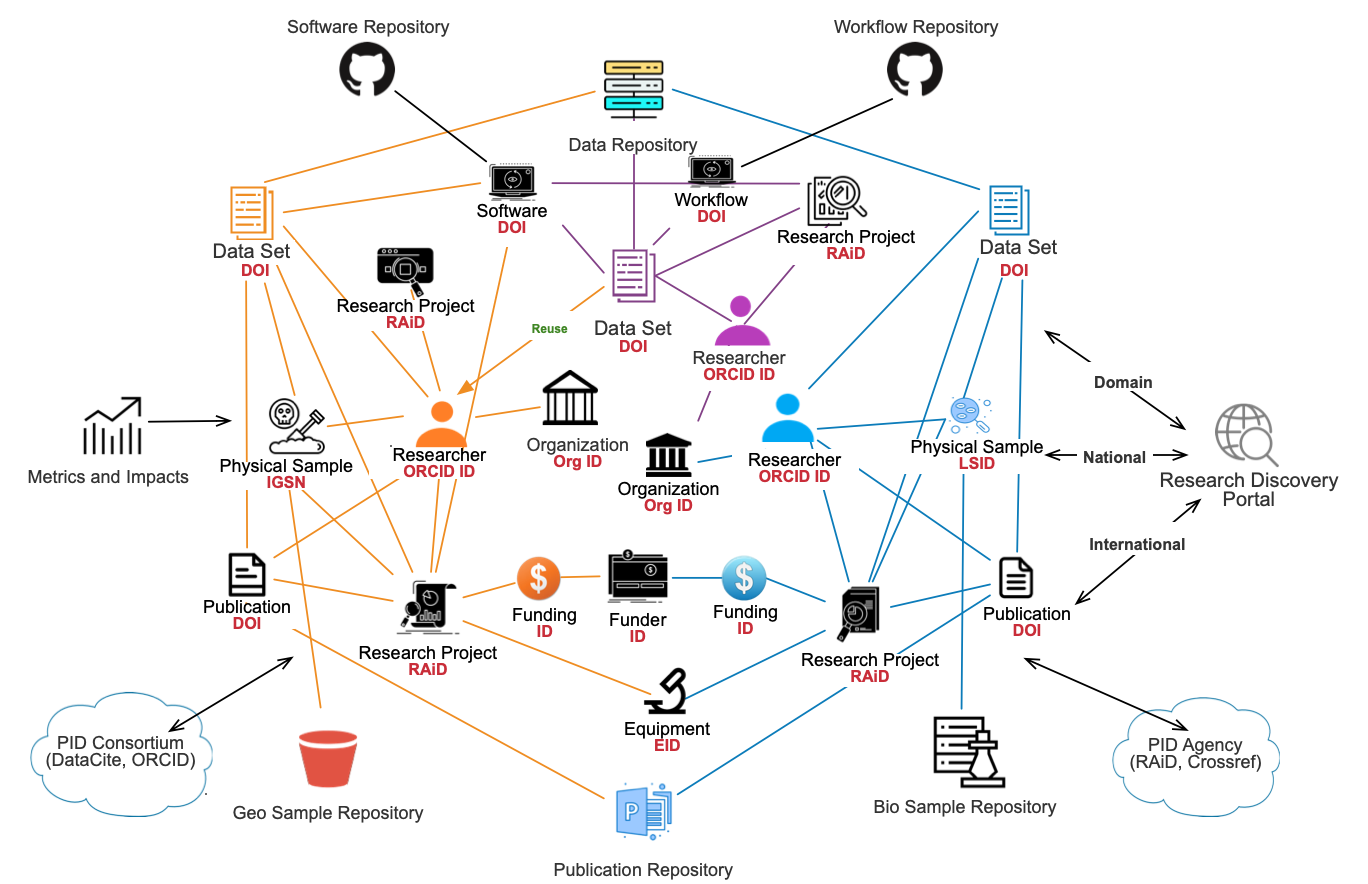 http://bit.ly/rdc-pids-report
Context and Impact of PIDs
Maude Laplante Dubé
A Brief Introduction to Persistent Identifiers, Their Uses and Their Potentiel for the Research Ecosystem
What is a PID?
A few words about persistence
Types of PIDs
Uses and potentiel of PIDs, illustrated
A Brief Introduction to Persistent Identifiers, Their Uses and Their Potentiel for the Research Ecosystem
A few terminological and linguistic comments
English: Persistent Identifier = PID
French: 
Identifiant persistant?
Identifiant pérenne?
Identifiant permanent?
IDP?
What is a PID?
An IDentifier 
A string of unique characters that identify an entity (digital or real-world)
https://doi.org/10.2519/jospt.1986.7.5.273
https://orcid.org/0000-0001-8339-2959
Persistent
The ID itself, but also access to information about the identified entity
Metadata
Long-lasting reference
Exploitable
Mechanism that leads to the resource and its metadata
URL
A Few Words About Persistence
Not inherent to PIDs

Depends on services from, and the long-term viability of, the agencies that register them and maintain their registries
Recognized?
Broad membership base?
Sustainable and interoperable infrastructure?
Sample DOIs
DOI = ISO standard, under the authority of the International DOI Foundation (IDF)
DOIs are registered by IDF-approved agencies
CrossRef, Datacite, etc.

CrossRef
DOIs mainly for scholarly publications
Infrastructure for registration and long-term maintenance of a DOI resolver
Requests metadata during registration
Makes metadata available via a public API
Offers other services based on its resolver
Similarity Check
CrossMark
Types of PID, by entity identified
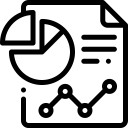 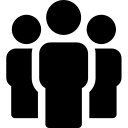 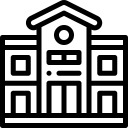 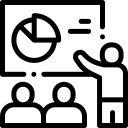 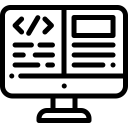 ORCID iD, Scopus ID, ISNI, QID, etc.
DOI, PubMed ID, ArXiv ID, etc.
ROR, GRID, Ringgold, ISNI, QID
RaID
[Speaker Notes: ROR - Research Organization Registry]
Types of PID, by registration system
Use and potentiel of PIDs – Quality citations and long-term access
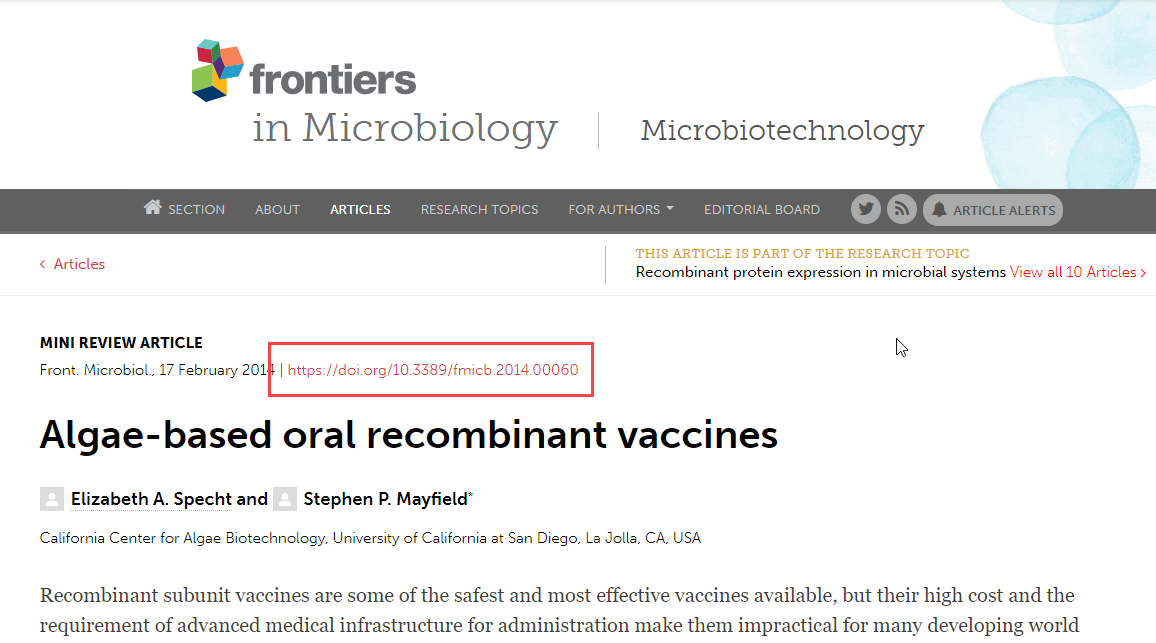 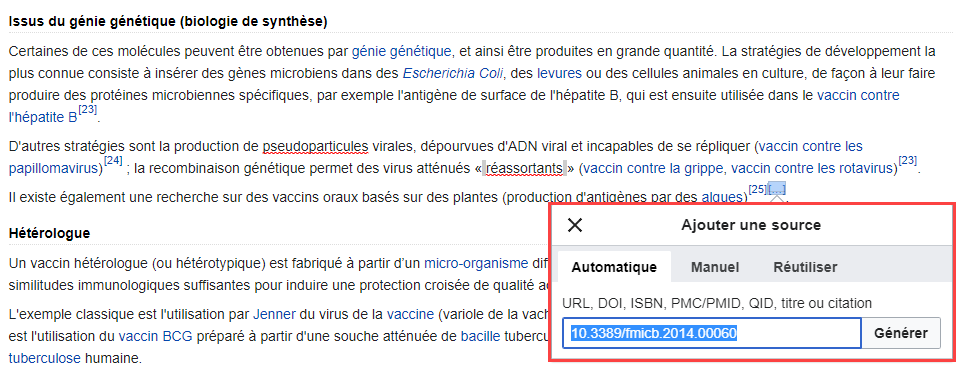 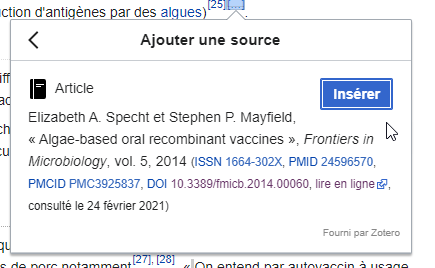 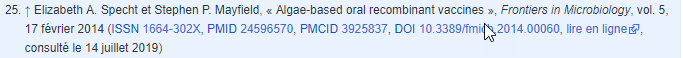 [Speaker Notes: https://www.crossref.org/blog/where-do-doi-clicks-come-from/]
Use and potentiel of PIDs – Facilitating retrieval
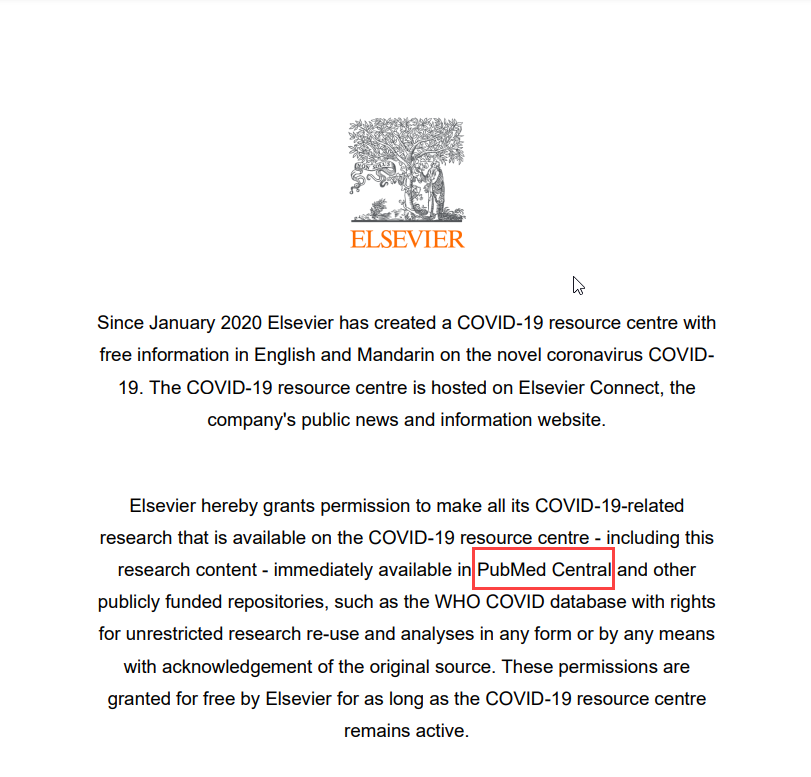 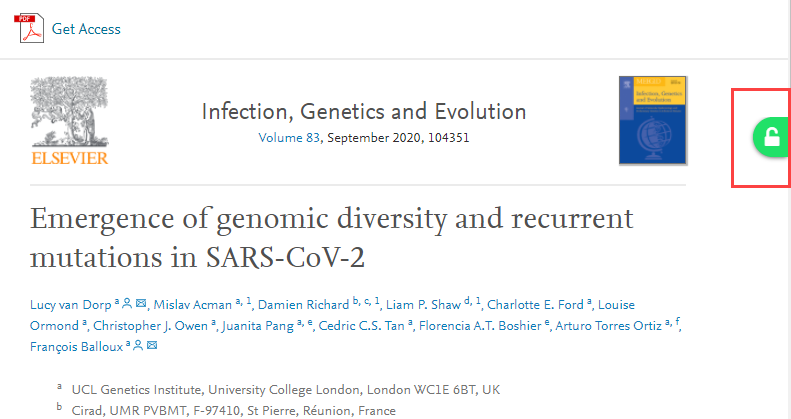 Use and potentiel of PIDs – Version control
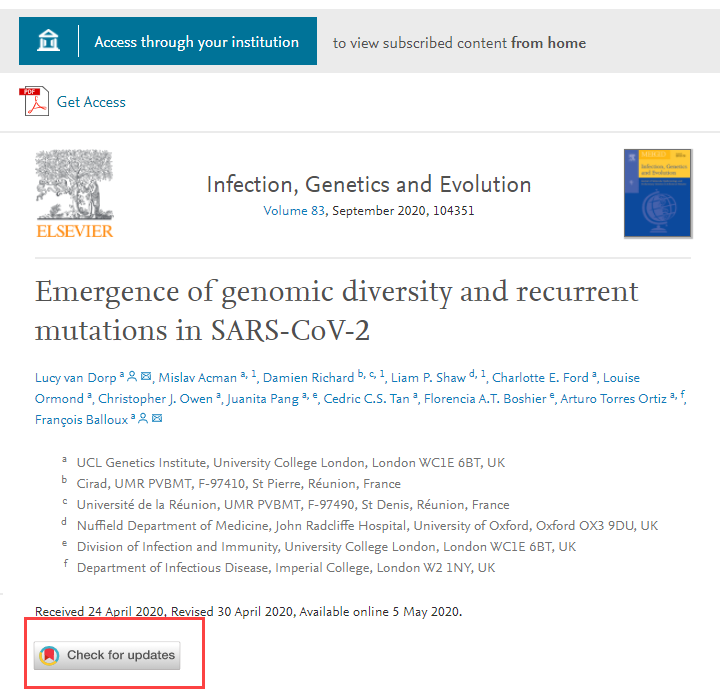 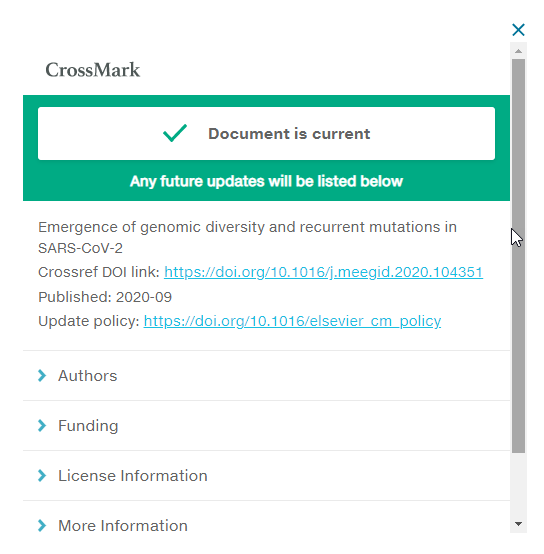 Use and potentiel of PIDs - Measuring impact
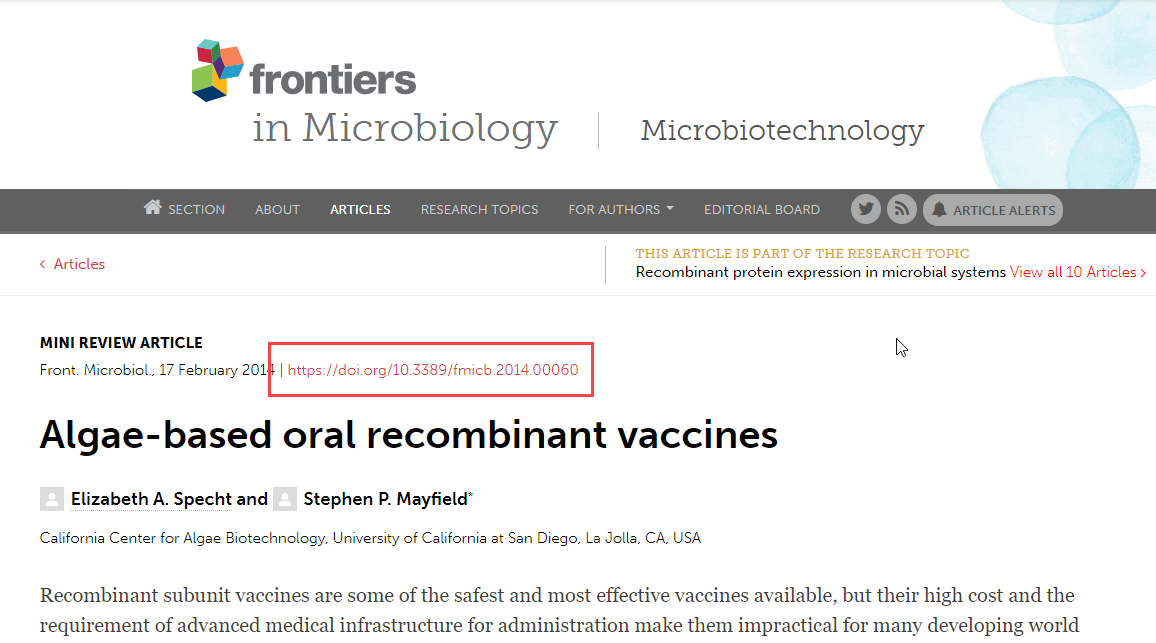 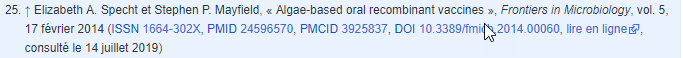 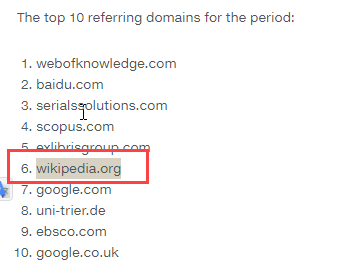 [Speaker Notes: https://www.crossref.org/blog/where-do-doi-clicks-come-from/]
Use and potentiel of PIDs – Disambiguation of resources
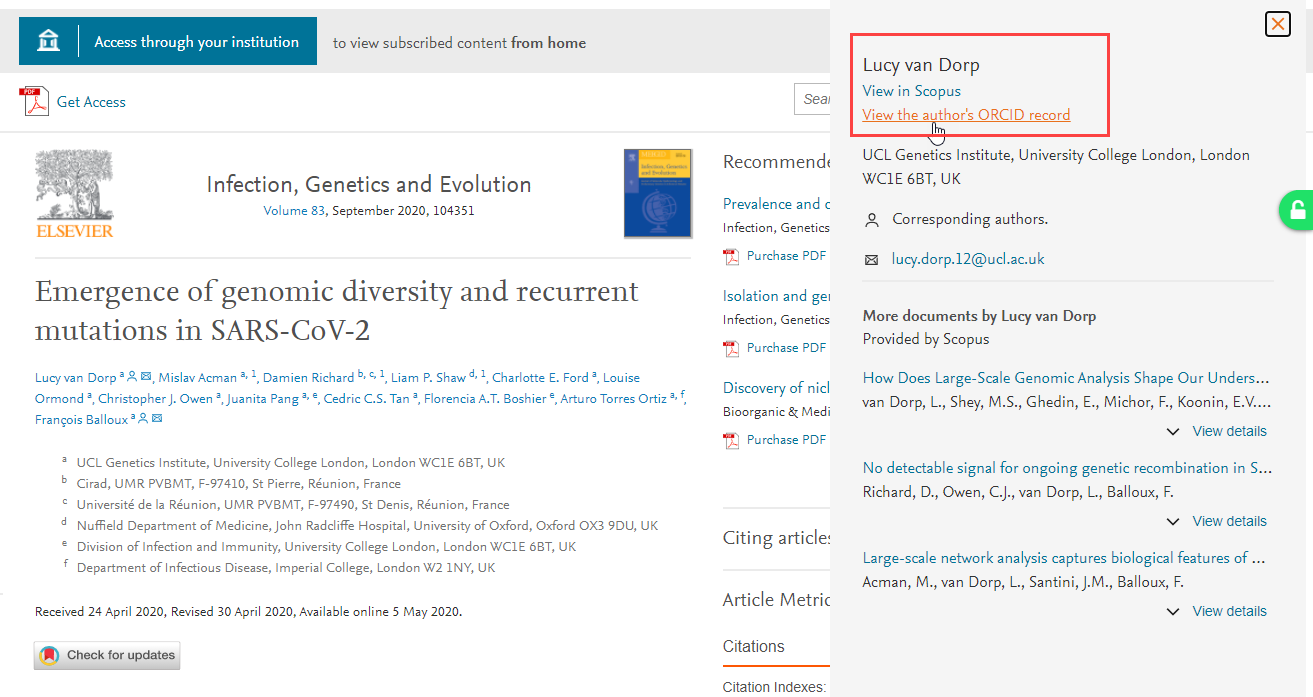 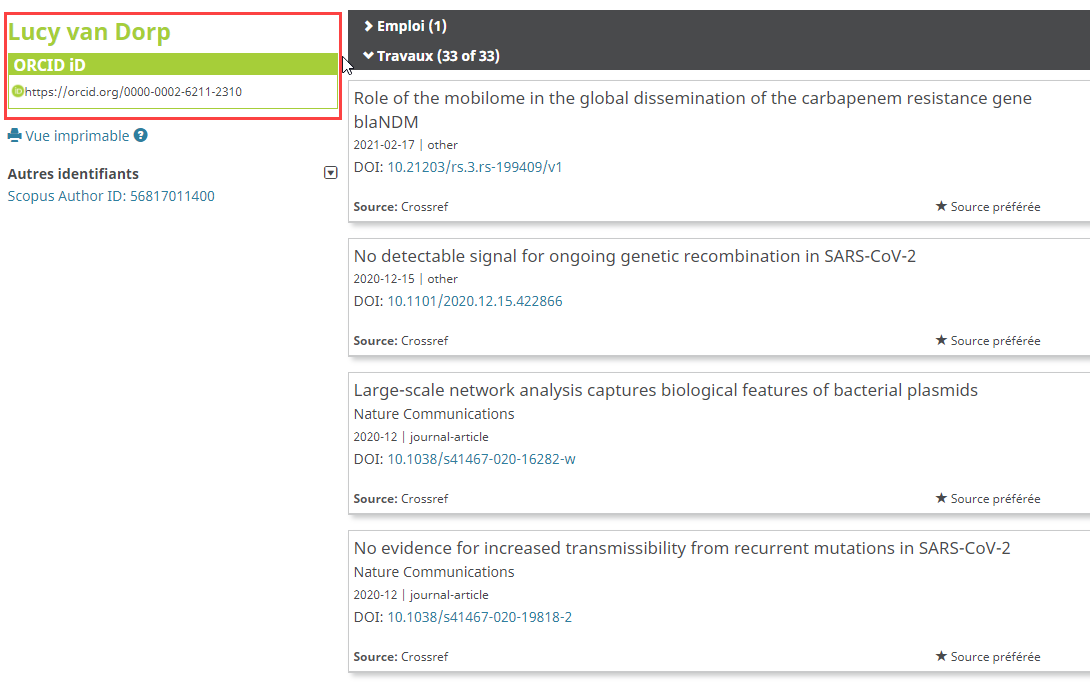 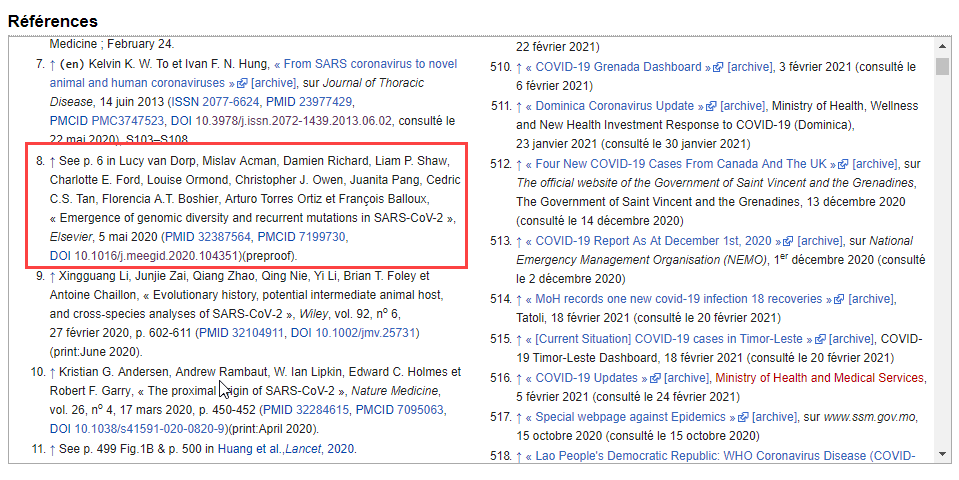 Lucy V. Dorp
Lucy Van Dorp
L. V. Dorp
Use and potentiel of PIDs – Facilitating re-use
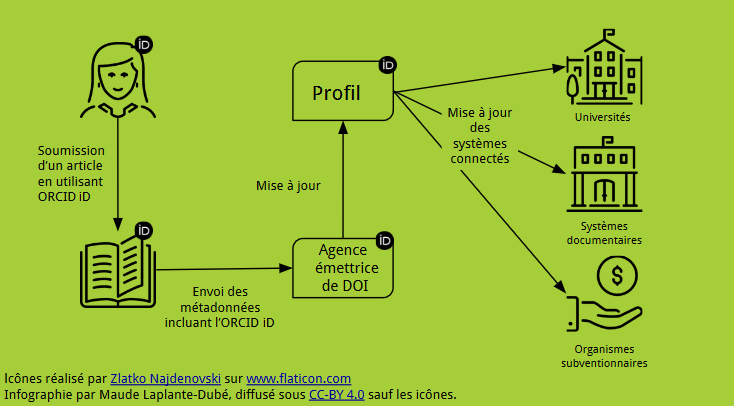 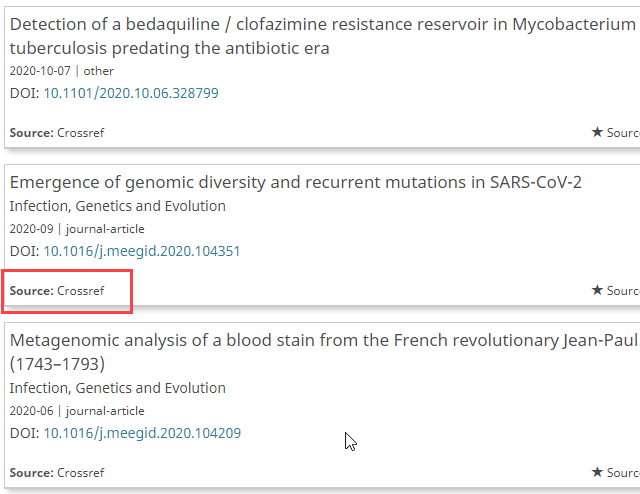 Advantages of PIDs for the research ecosystem
Facilitate discovery, re-use, interoperability
Help to measure impact more accurately
Reduce time required to retrieve information from different systems
Facilitate data transfer between platforms
A Brief Introduction to Persistent Identifiers, Their Uses and Their Potentiel for the Research Ecosystem
A few terminological and linguistic comments
English: Persistent Identifier = PID
French: 
Identifiant persistant?
Identifiant pérenne?
Identifiant permanent?
IDP?
Implementation of PIDsEugene Barsky
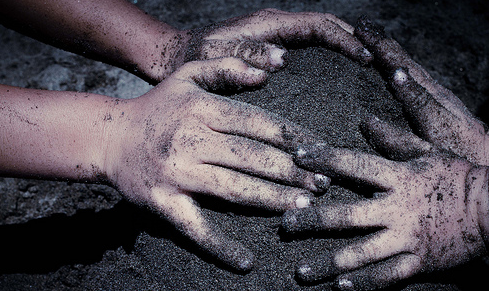 Implementation of PIDs
First thing to know...it is always harder than it initially seems
Case studies for implementing: 
Handles, 
DOIs, 
ORCIDs, 
RORs
Image by https://www.flickr.com/photos/40032755@N06/
Implementing Handles
Purpose: Handles are persistent URL (and unlike DOIs come without associated metadata)
Usually some repositories (Dspace, Dataverse, OJS) will have these built-in
You still need to run a server to resolve handles and it could be a problem in large quantities
Handles could be useful for unique use cases, in our example @UBC with licenced data access via Abacus Dataverse
Handles are very cheap (around $50 a year for a prefix)
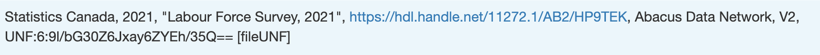 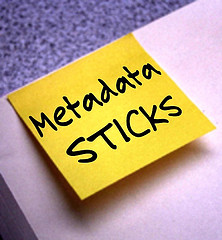 Implementing DOIs (1)
Purpose: DOIs are persistent identifiers with metadata attached allowing great systems interoperability
Some systems come with DOIs built-in, e.g. OJS or Dataverse, but you still have to pay for them
DataCite Canada Consortium is managing DOIs services in Canada (CRKN/Portage), partially sponsored by NDRIO
Minting DOIs makes your materials findable in ORCID, Google (if crosswalked to schema.org), and many others...
Image - https://www.flickr.com/photos/wakingtiger
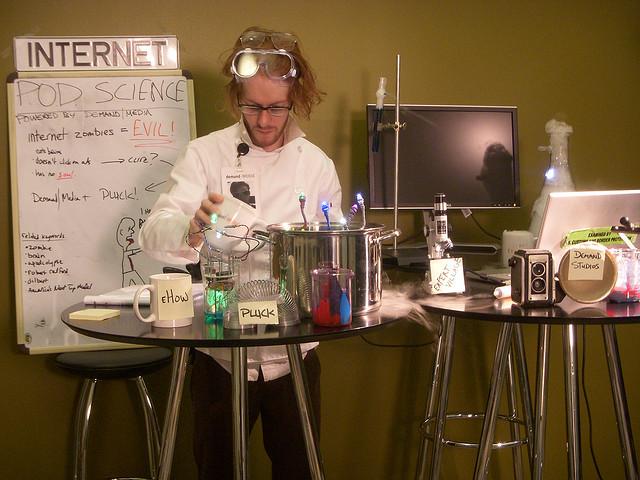 Implementing DOIs (2)
Custom DOIs minting is not cheap, although Datacite Fabrica goes a long way now
DOIs are not panacea and require monitoring, especially if your institutions mints a lot
In the UBC case, we have more than 260,000 DOIs minted and we spend some time weekly to fix the metadata that does not validate
Image - https://www.flickr.com/photos/jdhancock/
Implementing DOIs (3)
It is brilliant to see the DataCite GraphQL API to query across PIDs systems (Datacite, ORCID, Crossref)
I wish that it would be that simple of course :(
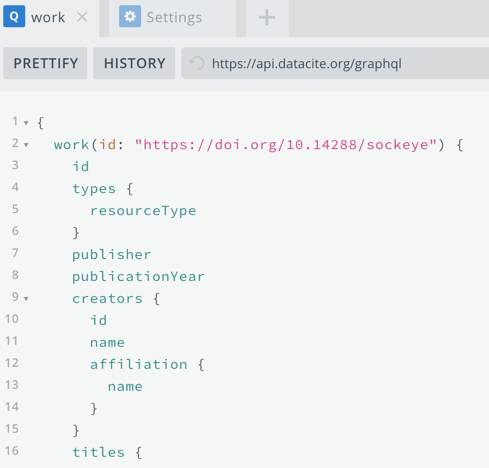 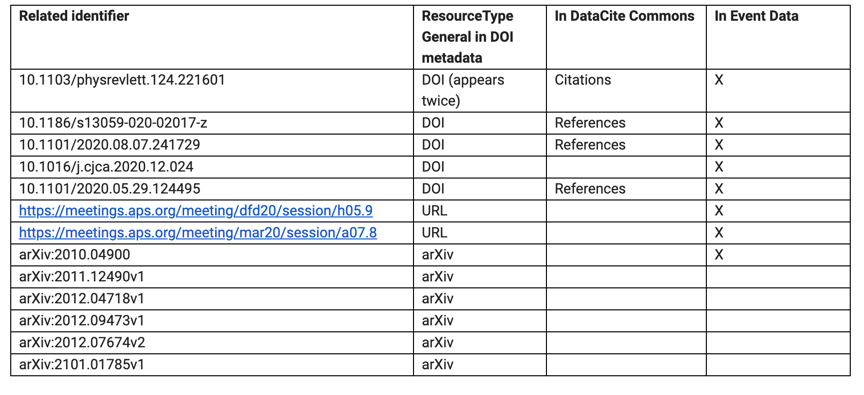 Implementing ORCIDs (1)
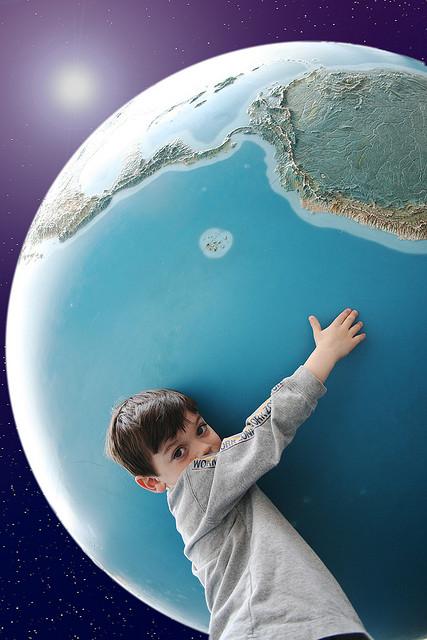 Purpose:  PID for researchers that records professional activities and disambiguates one researcher from another.
Even less intuitive to implement, focus on systems interoperability
Can embed in Dataverse, DSpace, and others, but the real value is by embedding in research information systems to allow interoperability and even populating faculty pages directly from ORCID
McMaster Library worked hard in this direction , by integrating with Symplectic Elements (@Jay Brodeur)
* Image - https://www.flickr.com/photos/wwworks/
Implementing ORCIDs (2)
Quite useful on an individual level, managing scholarly work
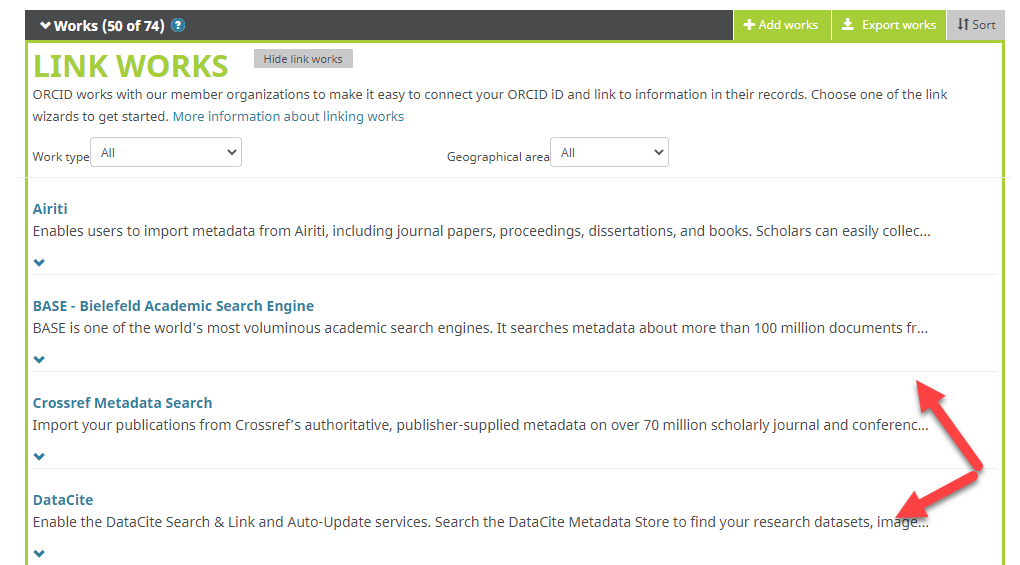 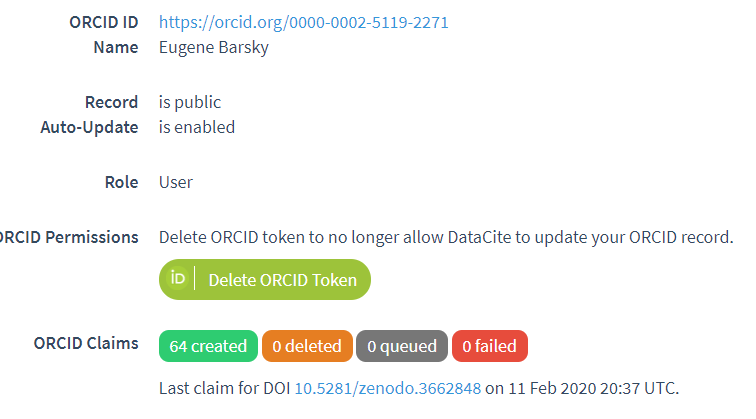 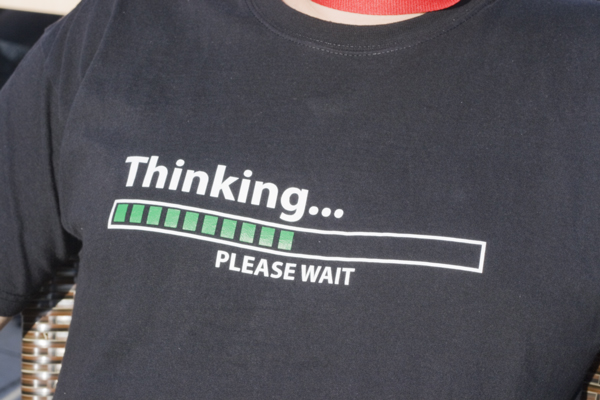 Implementing RORs
Purpose:  Globally-unique, stable, discoverable, and resolvable identifiers for research organizations, e.g. UBC - https://ror.org/03rmrcq20
Image - https://www.flickr.com/photos/karola/
Works well with GRIDs
Only a few implementations so far that I am seeing
I like the one by Dryad. It allowed us to build a pipeline for UBC-authored datasets to be stewarded in our own repositories. We could only do it with RORs implemented, couldn’t do it before).
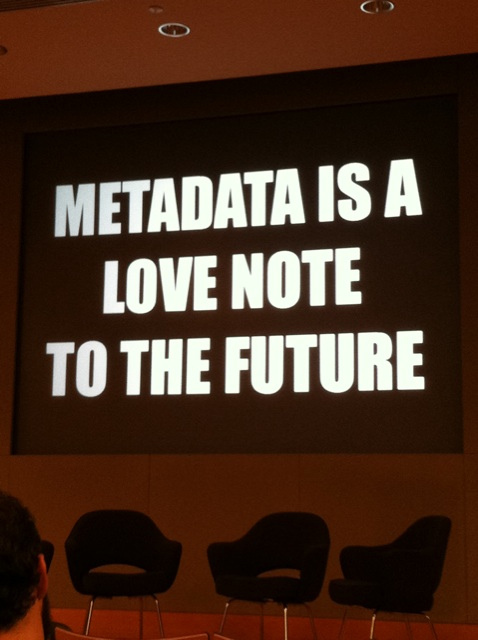 Summary comments
PIDs are the backbone for scholarly publishing
They tend to interoperate quite well (e.g. DOIs, ORCIDs, RORs)
It is not perfect in any way, as anyone working in this area could confess
But it will only get better!
Image - https://www.flickr.com/photos/centralasian/